PODSUMOWANIE POWIATOWE
ZD WODR W POWIECIE CZARNKOWSKO - TRZCIANECKIM
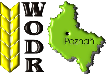 CZARNKÓW 
16.03.2012
Liczba porad indywidualnych - 2011 rok – Czarnków-Trzcianka
Planowano udzielić 1550 porad
 Udzielono 2198 porad
Usługi komercyjne w 2011 roku
Wykonano 557 usług komercyjnych w tym:
 Płatności obszarowe – 168
 Plany działalności rolnośrodowiskowej-139
 Zmiany do planu działalności  rolnośrodowiskowej – 27
 Wniosek o płatność bezpośrednią  i  rolnośrodowiskową – 173
 Pozostałe usługi komercyjne – 50
Zestawienie metod/form wykonanych przez ZD w powiecie czarnkowsko – trzcianeckim w ramach priorytetówwojewódzkich
Liczba planowanych i wykonanych metod i form: 26,  w tym:

Dział ekonomiki: 11
Dział Ekologii i Ochrony Środowiska – 3
Dział Rozwoju Obszarów Wiejskich, Przedsiębiorczości i Agroturystyki – 4
Dział Systemów Produkcji Rolnej Standardów Jakościowych i Doświadczalnictwa – 8 

Z powyższych metod/ form skorzystało – 417 odbiorców
Zestawienie ilościowe – szkolenia specjalistyczne – 2011 rok
Łącznie wykonano na terenie powiatu Czarnkowsko – trzcianeckiego 18 szkoleń specjalistycznych z czego:

5 – dział Ekonomiki
3 – Dział Ekologii i Ochrony Środowiska
4 - Dział Rozwoju Obszarów Wiejskich, Przedsiębiorczości i Agroturystyki
6 – Dział Systemów Produkcji Rolnej Standardów Jakościowych i Doświadczalnictwa 

Z powyższych metod skorzystało - 369 odbiorców
Zestawienie ilościowe - Pokazy
ZD w powiecie czarnkowsko – trzcianeckim 
		  przeprowadzono 
pokaz z Działu Systemów Produkcji Rolnej Standardów Jakościowych i Doświadczalnictwa – z którego skorzystało 41 odbiorców z całego powiatu
Zestawienie ilościowe – demonstracje:
Wykonano 7 demonstracji w tym: 

6 – Dział Ekonomiki
1 – Dział Systemów Produkcji Rolnej 	   	 Standardów Jakościowych 	 i Doświadczalnictwa
Zestawienie – szkolenia informacyjne:
Zaplanowano 70 szkoleń informacyjnych
 Przeprowadzono 84 szkolenia informacyjne w tym:
 Priorytety wojewódzkie – 1
 Priorytety powiatowe – 76
 Poza priorytetem – 7 szkoleń informacyjnych.
Szkolenia informacyjne zestawienie ilościowe cd.
W ramach szkoleń informacyjnych realizowano następujące priorytety: 
Priorytet wojewódzki: rolnictwo ekologiczne 
			– 1 szkolenie
Priorytet powiatowy:  Upowszechnienie wiedzy w zakresie wdrażania norm i wymogów wzajemnej zgodności (cross–compliance) w gospodarstwach powiatu Czarnkowsko – trzcianeckiego – 76 szkoleń informacyjnych
Analizy kosztów produkcji – w powiecie czarnkowsko - trzcianeckim
Przeprowadzono następujące analizy kosztów produkcji w powiecie czarnkowsko – trzcianeckim:
Proso – 1
Jęczmień jary – 1
Jęczmień ozimy – 1 
Kukurydza na ziarno – 1 
Mieszanka zbóż jarych – 1
Mieszanka zbożowo – strączkowa – 1
Owies - 1
Analizy kosztów produkcji – w powiecie Czarnkowsko - trzcianeckim
Pszenica jara – 1
Pszenica ozima – 1
Pszenżyto jare – 1
Pszenżyto ozime – 1
Rzepak ozimy – 1
Siano łąkowe – 1
Uprawy ekologiczne – 2
Zielonka traw z motylkowymi – 1
Ziemniaki jadalne - 1
Analizy kosztów produkcji – w powiecie Czarnkowsko - trzcianeckim
Ziemniaki skrobiowe - 1
Żyto - 1
Łubin na nasiona - 1
Bydło opasowe - 1
Króliki - 1
Mleko - 1
Produkcja prosiąt - 1
Żywiec wieprzowy – cykl zamknięty – 1
Kiszonka traw na silos
Program działalności
Program działalności 
Zespołu Doradczego 
w powiecie 
Czarnkowsko – trzcianeckim  na rok 2012
Główne zadania doradcze w powiecie na 2012 rok
Wspieranie inicjatyw w zakresie powstania gospodarstw agroturystycznych 
Kształcenie w zakresie agroturystyki i rolnictwa ekologicznego
Upowszechnienie wiedzy w zakresie wdrażania norm i wymogów wzajemnej zgodności w gospodarstwie rolnym
Podniesienie świadomości społeczeństwa w zakresie edukacji ekologicznej
Planowana liczba porad w powiecie czarnkowsko – trzcianeckim w roku  2012
- 1200 porad
Zestawienie ilościowe wszystkich metod/form zaplanowanych przez działy merytoryczne WODR
Dział ekonomiki – 11
Dział Ekologii i Ochrony Środowiska-4
Dział Rozwoju Obszarów Wiejskich, Przedsiębiorczości i Agroturystyki – 4
Dział Systemów Produkcji Rolnej Standardów Jakościowych i Doświadczalnictwa – 13
Razem 32 metody / formy
Zestawienie ilościowe – szkolenia specjalistyczne – zaplanowano 23 szkolenia w tym:
Dział Ekonomiki – 5
Dział Ekologii i Ochrony Środowiska-4
Dział Rozwoju Obszarów Wiejskich, Przedsiębiorczości i Agroturystyki-4
Dział Systemów Produkcji Rolnej Standardów Jakościowych i Doświadczalnictwa - 10
Pokazy
Zaplanowano 2 pokazy wspólnie z Działem Systemów Produkcji Rolnej Standardów Jakościowych i Doświadczalnictwa
Demonstracje:
zaplanowano wykonanie 6 demonstracji ekonomicznych

oraz 1 demonstrację z działu Systemów Produkcji Rolnej Standardów Jakościowych i Doświadczalnictwa
Szkolenie informacyjne, zaplanowano 63 szkolenia informacyjne w tym:
Priorytety wojewódzkie – 
	9 szkoleń informacyjnych
 Priorytety powiatowe – 
	54 szkolenia informacyjne
Zaplanowano także:
1 - wyjazd szkoleniowy

1 - spotkanie środowiskowe

 Powstanie 1 grupy dyskusyjnej
Analizy kosztów produkcji:
Pszenica jara – 1
Pszenica ozima – 1
Pszenżyto jare – 1
Pszenżyto ozime – 1
Rzepak ozimy – 1
Siano łąkowe – 1
Uprawy ekologiczne – 1
Zielonka traw z motylkowymi – 1
Ziemniaki jadalne - 1
Analizy kosztów produkcji c.d.:
Proso – 1
Jęczmień jary – 1
Jęczmień ozimy – 1 
Kukurydza na ziarno – 1 
Mieszanka zbóż jarych – 1
Mieszanka zbożowo – strączkowa – 1
Owies - 1
Analizy kosztów produkcji c.d.:
Żyto - 1
Łubin na nasiona - 1
Bydło opasowe - 1
Króliki - 1
Mleko - 1
Produkcja prosiąt - 1
Żywiec wieprzowy – cykl zamknięty – 1
Kiszonka traw na silos
Dziękuję za uwagę
Andrzej Kluczka 
- kierownik ZD w powiecie czarnkowsko-trzcianeckim